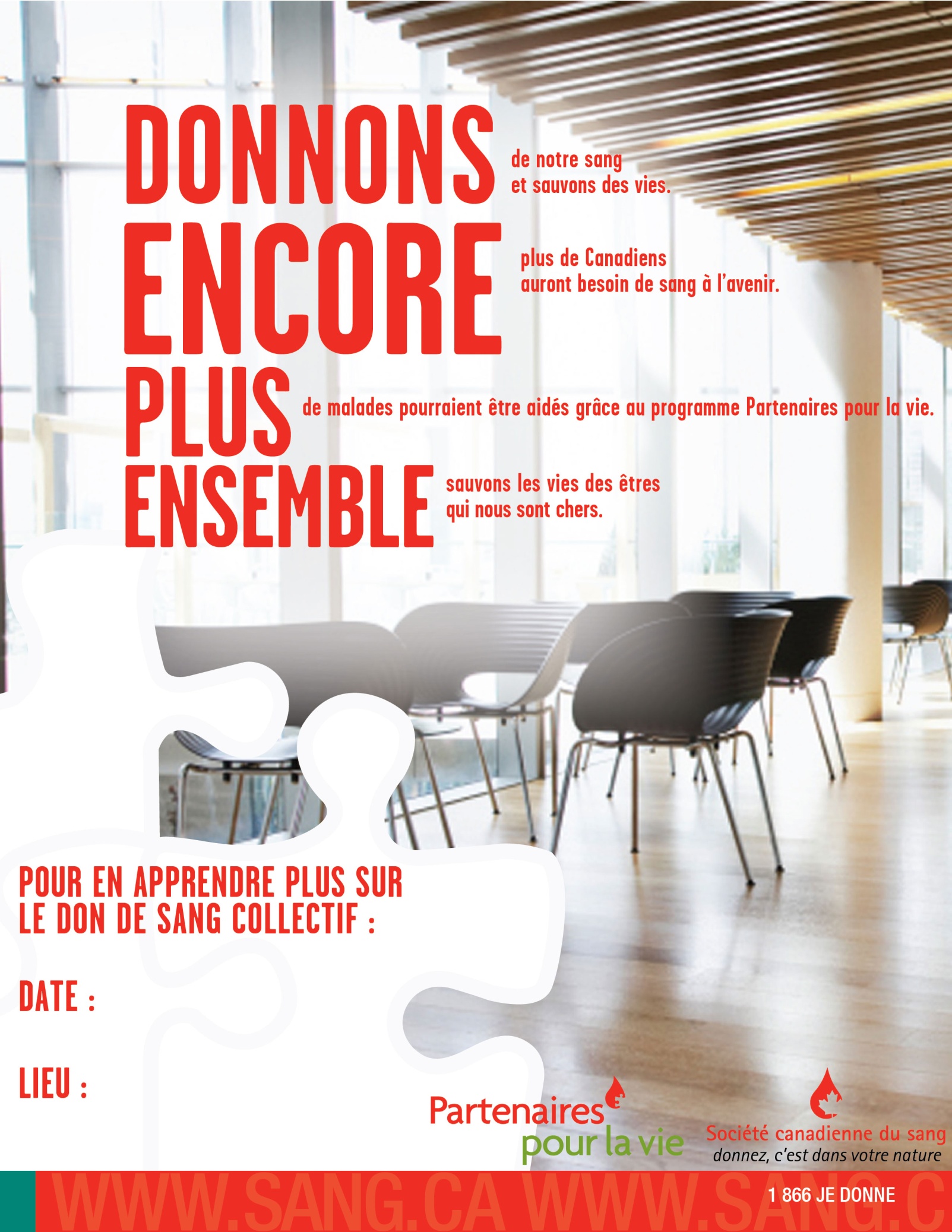 Logo
Date
Lieu